Community College Technical Skill Assessments
Frederick Community  College
February 19, 2013
Why?
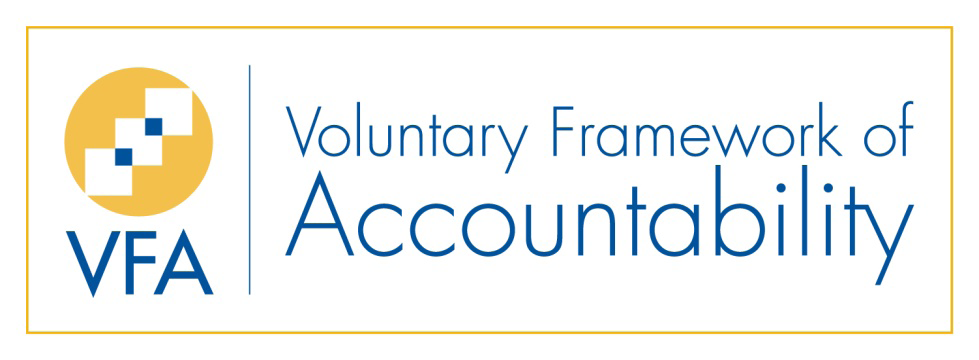 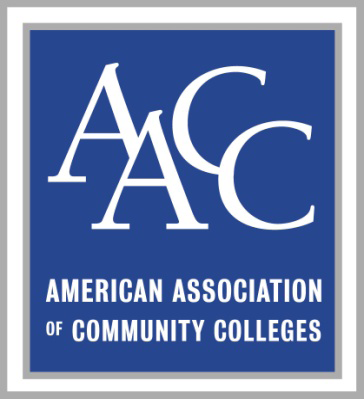 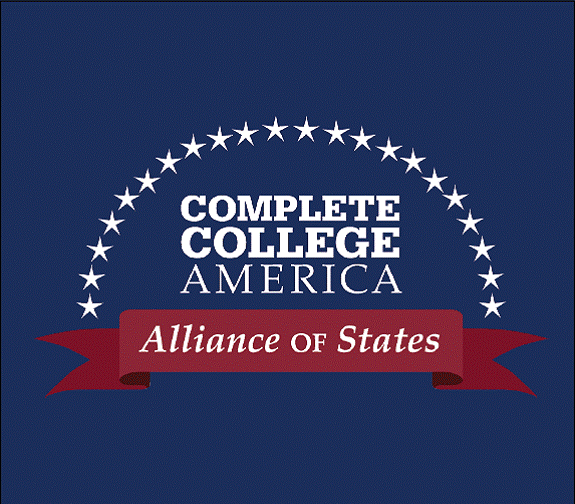 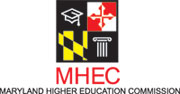 Where?
CTE Data Collection
Perkins Plan TSA Tables
Number of students receiving a certification.
Number of students attempting certification.
Collection Differences
CTE Data Collection
Due August
Reported by individual student
Data format
Used for accountability
Perkins Plan
Due May
Reported by program/ certification aggregate
Document format
Used for grant documentation
TSA Data Elements
Technical Assessment Available:	A yes/no designation to indicate if a technical assessment (industry certification) is available to the student, prior to graduation.  This is designated by program area (CIP), or as indicated by the student/instructor.

Technical Assessment Attempted:	A yes/no designation to indicate if a student has attempted the technical assessment.

Technical Skill Attainment:	 A yes/no designation to indicate if an individual student has passed an assessment/certification requirement aligned to industry standards.
Making Progress
Over each of the past three years
More colleges are reporting  (2012- 100%)
Certification pass-rate increased
More students attempted
A greater percentage of students attempted
Room for Growth
In 2012, only 11% of exiting students attempted a certification
TSA Success